Programa para la Internacionalización en las Universidades de Chile y Perú (INCHIPE - 561816-EPP-1-2015-1-ES-EPPKA2-CBHE-JP)
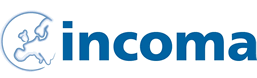 EL PROYECTO
INCHIPE aborda las necesidades de Chile y Perú para la internacionalización de sus Instituciones de Educación Superior (IES), trabajando para el fortalecimiento de las capacidades estratégicas, de infraestructuras y humanas de 4 universidades socias como modelo de gestión institucional de la internacionalización.
OBJETIVO: aumentar las capacidades de las IES socias de Países No Europeos para la cooperación internacional, así como para contribuir a la mejora del networking internacional, aumento y explotación de las potencialidades en la Enseñanza, Aprendizaje e Investigación.
DURACIÓN: 3 años y está financiado por el programa Erasmus+ (KA2 Capacity Building).
GRUPOS OBJETIVO
1) Responsables políticos de las Instituciones,  responsables técnicos y técnicos de las RRII de las IES socias no europeas: participarán en actividades del proyecto, serán beneficiarios de la formación, y colaborarán en el desarrollo de las Recomendaciones Nacionales y el Manual de Buenas Prácticas.
2) Comunidad académica y de estudiantes de las instituciones participantes - beneficiarios directos de los talleres y sesiones informativas (difusión) y beneficiarios de las colaboraciones piloto y servicios de RRII.
3) Universidades de Chile y Perú no directamente incluidas en el partenariado, instituciones de investigación y otras terceras partes (podrán participar, por ejemplo, en mesas redondas nacionales, o sesiones informativas, grupos de trabajo).
CONSORCIO
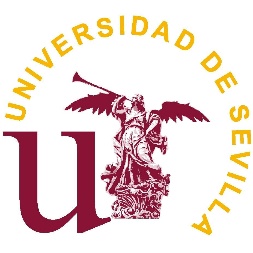 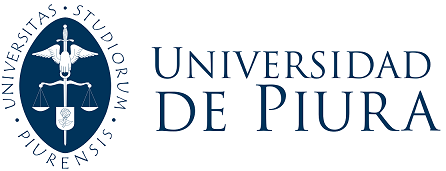 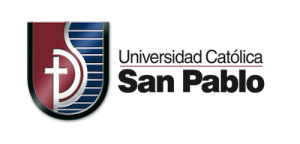 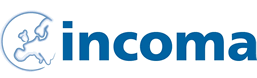 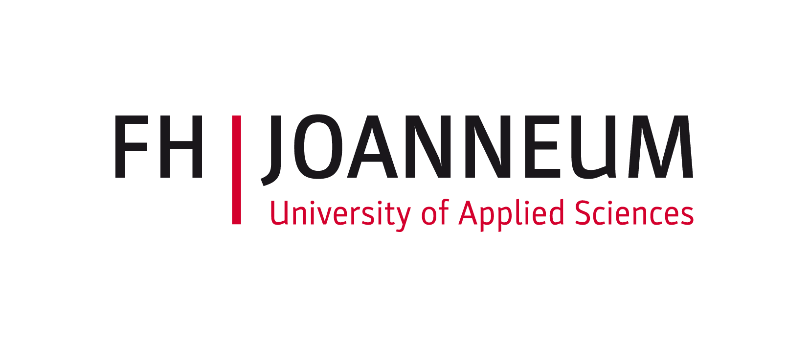 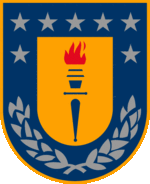 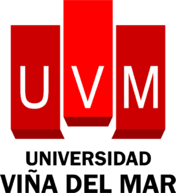 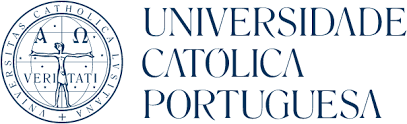 ACTIVIDADES
Wp1 - Planificación de políticas y planif. estratégica para la internacionalización de las universidades
Objetivo: dotar a IES con conocimientos estratégicos para el desarrollo de políticas de internacionalización.

Resultado: definición, revisión y aprobación de un PEI en cada IES no europea.

Actividades:
Seminario inicial y visitas técnicas en Europa
Capacitación a nivel estratégico: visitas de observación
Taller de preparación de PEI (Chile) – M13 (15/10/16 - 14/11/16)
Planes Estratégicos de Internacionalización
WP2 Capacitación del personal de RRII
Objetivo: proporcionar al staff de ORIs capacidades de gestión para la administración eficiente de las ORIs.
Resultados: Manual de organización y gestión de BP

Actividades:
Plan de Formación detallado
1er módulo formativo: organización y gestión de ORIS
2º módulo formativo: Acuerdos de Cooperación Internacional y networks
3er módulo formativo: Oportunidades de Financiación y Proyectos de Cooperación
4º módulo formativo: Gestión de base de datos y TI
Formación Práctica para el personal de RRII
Manual: Organización y Gestión de RRII
WP3 - Desarrollo de oportunidades para la internacionalización en E/A/I
Objetivo: profundizar en la internacionalización de EAI y mostrar sus beneficios.
Resultados: redacción del Manual de BP y Recomendaciones Nacionales.

Actividades:
Análisis comparativo de las potencialidades de internacionalización en E/A/I
Seminario: Tendencias y Oportunidades para alcanzar los estándares en la E/A/I a través de la internacionalización
Seminario: Impulsando las oportunidades en investigación a través de la Internacionalización
Manual de BP: Internacionalización de EAI
Recomendaciones Nacionales para la internacionalización de E/A/I
Actividad Piloto: movilidad Internacional
Movilidad Piloto Internacional
WP4 - Medidas para la mejora de infraestructuras
Objetivo: mejora/modernización de las infraestructuras de ORIs, incluyendo equipamientos e implantación de una Biblioteca Online.

Resultados: compra de equipamientos y Biblioteca Virtual.

Actividades: 
Actualización de las estructuras de RRII
Creación de una Biblioteca Virtual Internacional
Wp5 - Red multi-regional de internacionalización
Objetivo: establecer una red como plataforma para el diálogo multi-regional e internacional sobre la internacionalización de IES proporcionando oportunidades de cooperación.

Resultados: Red INCHIPE

Actividades:
Creación de la red INCHIPE
Conferencias de la Red
ACCIONES E IMPACTO
Medidas formativas e infraestructurales estratégicas y de gestión en las instituciones implicadas;
Desarrollo de estudios comparativos y Recomendaciones Nacionales para impulsar una estrategia de internacionalización de la Enseñanza, Aprendizaje e Investigación;
Dos Manuales de Buenas Prácticas en universidades para la mejora de sus políticas y gestión de relaciones internacionales;
Planes Estratégicos de Internacionalización para las universidades de Chile y Perú;
Desarrollo de acciones de movilidad de estudiantes y profesores para testar los resultados.
ACCIONES E IMPACTO
3 Mesas Redondas Nacionales en Chile y Perú (M7: 15/4/16 ; M14: 15/11/16; M25:15/10/17)
Creación de la red INCHIPE para la internacionalización;
Firma de un acuerdo sobre la institucionalización de la red; 
Preparación de un acuerdo sobre el funcionamiento, financiación y estructura de la Red; 
Desarrollo de 3 acuerdos de cooperación entre las universidades socias.
Web del proyecto (http://inchipe.us.es)
4 Talleres de información internos en cada Universidad de países latinoamericanos;
Feria Educativa en Lima (PE).
PRÓXIMOS EVENTOS
Organización de la Primera Mesa Redonda Nacional en los países latinoamericanos
Fechas indicativas: Mayo a Sept 2016

Implementación de los módulos formativos para la capacitación del personal de las ORIs en los países latinoamericanos
Fechas indicativas: Junio a Octubre 2016

Primera Conferencia International de la Red INCHIPE sobre Estrategias y Políticas de Internacionalización en las IES
Fecha indicativa: Diciembre 2016
Definición del Comité Consultivo Externo. 
Fecha indicativa: Julio 2017
Para más información sobre INCHIPE, visite la página web del proyecto:

http://inchipe.us.es/
¡Gracias por su atención!

Juan Guerrero Caballero
International Consulting and Mobility Agency SL
jguerrero@inoma.net
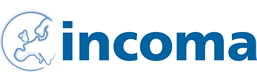